Augmented Sketch: Faster and More Accurate Stream Processing
Data Stream Processing
e
e
f(   ) = 3
f(   ) = 2
e
….
a
a
c
e
e
Data Stream
IP traffic, phone calls, sensor measurements, web clicks and crawls
1/10
P. Roy, A. Khan, G. Alonso
Data Stream Processing
e
e
f(   ) = 3
f(   ) = 2
e
….
a
a
c
e
e
Data Stream
IP traffic, phone calls, sensor measurements, web clicks and crawls


Applications: 
Load balancing
Ranking 
Frequent itemsets mining
Classification
1/10
P. Roy, A. Khan, G. Alonso
Challenges in Stream Processing
Trade-off among Space, Accuracy, and Efficiency:
 
     -- Increasing space increases accuracy, but reduces
         throughput 


Other requirements: 

    -- Build summary in one pass over the stream

    -- Incremental updates in summary
2/10
P. Roy, A. Khan, G. Alonso
Related Work
Sketch
Space-saving
Wavelets
Sampling
h
+ f
H1(e)
(e,f)
+ f
w
Hw(e)
+ f
Count-Min Sketch
3/10
P. Roy, A. Khan, G. Alonso
Our Motivation
Improve accuracy for frequent items

      -- Critical for threshold checking (service-level agreement ) , ranking, 
          load-balancing 


Reduce misclassification

      -- Frequent items mining the first step of frequent itemsets mining

     -- Even a small number of misclassified items lead to a large number 
         of false-positive itemsets 


Improve throughput
3/10
P. Roy, A. Khan, G. Alonso
Main Takeaway
Hot data
Frequency
Cold data
Items
Let the common case go faster
4/10
P. Roy, A. Khan, G. Alonso
[Speaker Notes: Data mining tasks often has to deal with skewed data and traditionally it is seen as a performance bottleneck especially for parallelization
A skewed distribution looks like this where few items have higher frequency
But if we look closely then few items have significantly higher count then others
3. We want to design a framework to let the common case go faster without slowing down the others]
Main Takeaway: Solution Framework
Cold data
Hot data
State-of-the-art Sketch Algorithms
Optimized
Codepath (Filter)
Input
Optimized codepath acts like a  filter for hot data

Improvements: accuracy, throughput
4/10
P. Roy, A. Khan, G. Alonso
[Speaker Notes: -- -- We have designed an algorithm where we create a shortcut codepath that takes away the hot data.
-- Shortcut Code path can be designed with SIMD instructions on modern multi-core machines
-- Improvements can come in the form of throughput and accuracy]
Main Takeaway: Desired Outcome
Solution framework
State of the art
4/10
P. Roy, A. Khan, G. Alonso
[Speaker Notes: Without going into too much detail, if we plot skew versus throughput of the state-of-the-art shown in red curve vs the proposed algorithm, then 
As we increase skew, more and more items will be processed by the optimized codepath and improve the throughput, upto the point where everything is processed by the optimized codepath
If you design the optimized codepath well, then you will loose only a little when there is no skew in the data

In addition, the separation of high-frequency and low-frequency items also result in improved accuracy as we will show later]
Augmented Sketch (ASketch)
Items with
lower count
Filter
Input
Count Min
Very small (~0.3%) 
and make the processing very fast (with SIMD)
estimate(k) > minimum in (filter)
Items with
higher count
Challenges
     -- Removing items from sketch
      -- Cascading exchanges
5/10
P. Roy, A. Khan, G. Alonso
Exchange Mechanism
A
8
Found in filter
Update in filter
9
C
10
Not found in filter
Update in count-min
estimate (C) > minimum count (filter)  initiate an exchange
6/10
P. Roy, A. Khan, G. Alonso
Exchange Mechanism
C
9
9
10
9
Step 1: Move C to filter
13
10
Step 2: Move A to Count-Min with (8-2) = 6
We do not perform multiple exchanges
6/10
P. Roy, A. Khan, G. Alonso
Other Technical Contributions
Theoretical Error Bounds

Four different filter implementation 
      -- Array, Strict Heap, Relaxed Heap, Stream Summary 

Hardware-conscious filter (SIMD)

Pipeline parallelism

SPMD parallelism
7/10
P. Roy, A. Khan, G. Alonso
Experimental Results: Stream Processing Throughput
Count-Min 
          [Cormode et al.,  Algo 05]

Frequency Aware Counting 
          (FCM) [Thomas et al, ICDE 09]

Holistic UDAFs 
          [Cormode et al, SIGMOD 04]
Synthetic data, 8M data items, stream size: 32M, sketch size = 128 KB, filter size = 0.4 KB
8/10
P. Roy, A. Khan, G. Alonso
Experimental Results: Query Processing Throughput
Synthetic data, 8M data items, stream size: 32M, sketch size = 128 KB, filter size = 0.4 KB

  Queries are generated by sampling the input distribution
9/10
P. Roy, A. Khan, G. Alonso
Experimental Results: Accuracy Improvement
IP-Trace, 13M data items,  stream size = 461M, sketch size = 128 KB,  zipf 0.9 

Queries are generated by sampling the input distribution
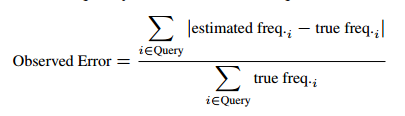 10/10
P. Roy, A. Khan, G. Alonso
Conclusions
ASketch  dynamically identifies and aggregates most frequent items

-- Improves throughput and accuracy of  existing sketches

-- Allows efficient utilization of modern hardware features  such as
    SIMD, multi-cores, etc.


Future work:  investigate the use of Asketch in the context of machine learning and data mining applications
P. Roy, A. Khan, G. Alonso
Impact of Misclassifications
8M data items; stream size = 32M, filter size = 0.4 KB
P. Roy, A. Khan, G. Alonso
Dataflow with Pipeline Parallelism
Core 1
Core 2
Count-Min
Optimized
codepath
Input
Use message passing to communicate across the cores
P. Roy, A. Khan, G. Alonso
Parallel-ASketch vs ASketch
Parallel-ASketch
ASketch
Synthetic data, 8M data items, stream size: 32M, sketch size = 128 KB, filter size = 0.4 KB
P. Roy, A. Khan, G. Alonso